Student Research Symposium
Spring 2022
Guide for Preparation
Outline
Symposium Overview
Dress
Poster Presentations
Oral Presentations
Symposium Overview: Friday, April 16
9:00-10:30   Presentation Session
10:00-11:30: Poster Session
11:00-12:00: Workshop: Applying to Graduate School
12:00-1:00: Keynote Speaker
1:30-3:00: Presentation Session
3:00-4:30 Poster Session
4:30-6:00: Presentation Session
Dress:  Business or Business CasualPlease dress appropriately for a presentation
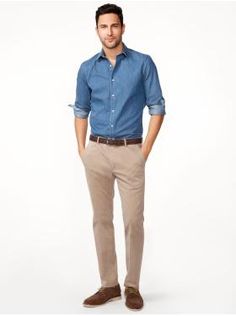 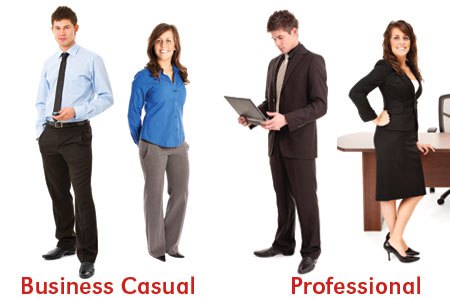 For both oral and poster presentations
Please send electronic copies of your poster or presentation to SRS@tamusa.edu for archiving by the date of the conference.  Please save in a pdf, as it works better for archiving.
Handouts (print our electronic) are optional.
Please arrive at least 10 minutes early to your session so that you can fix any technical issues when you log in before your presentation begins, and make sure your poster is set up properly.
Be prepared to take names and emails of those who ask you to send them more information.
Poster Presentations
You may use one of the poster templates available to you on the website, but any poster template is fine.  You are welcome to be creative.
www.tamusa.edu/Student-Research-Symposium
You will be standing by your poster answering questions during your scheduled time, but posters will be displayed during the entire conference.
A moderator will be available in the session to make sure everyone has what they need, and to sign for credit for attendees.
Oral Presentations
Plan for 12-15 minutes.  You don’t have to take all the time, but you can’t speak longer than 15 minutes.  Each session is assigned 20 minutes, so that we can smoothly switch to the next session.
The moderator will let you know when your time is almost up.
A few questions can be taken after each presentation.  If you speak for the full 15 minutes there will only be a few minutes for questions while we switch to the next session.
Questions?
If you have any questions, please email the committee at SRS@tamusa.edu.
You can also email any of the co-chairs:
Dr. Amy Bohmann, abohmann@tamusa.edu
Dr. Weixing Ford, Weixing.Ford@tamusa.edu
Dr. John Smith, John.Smith@tamusa.edu